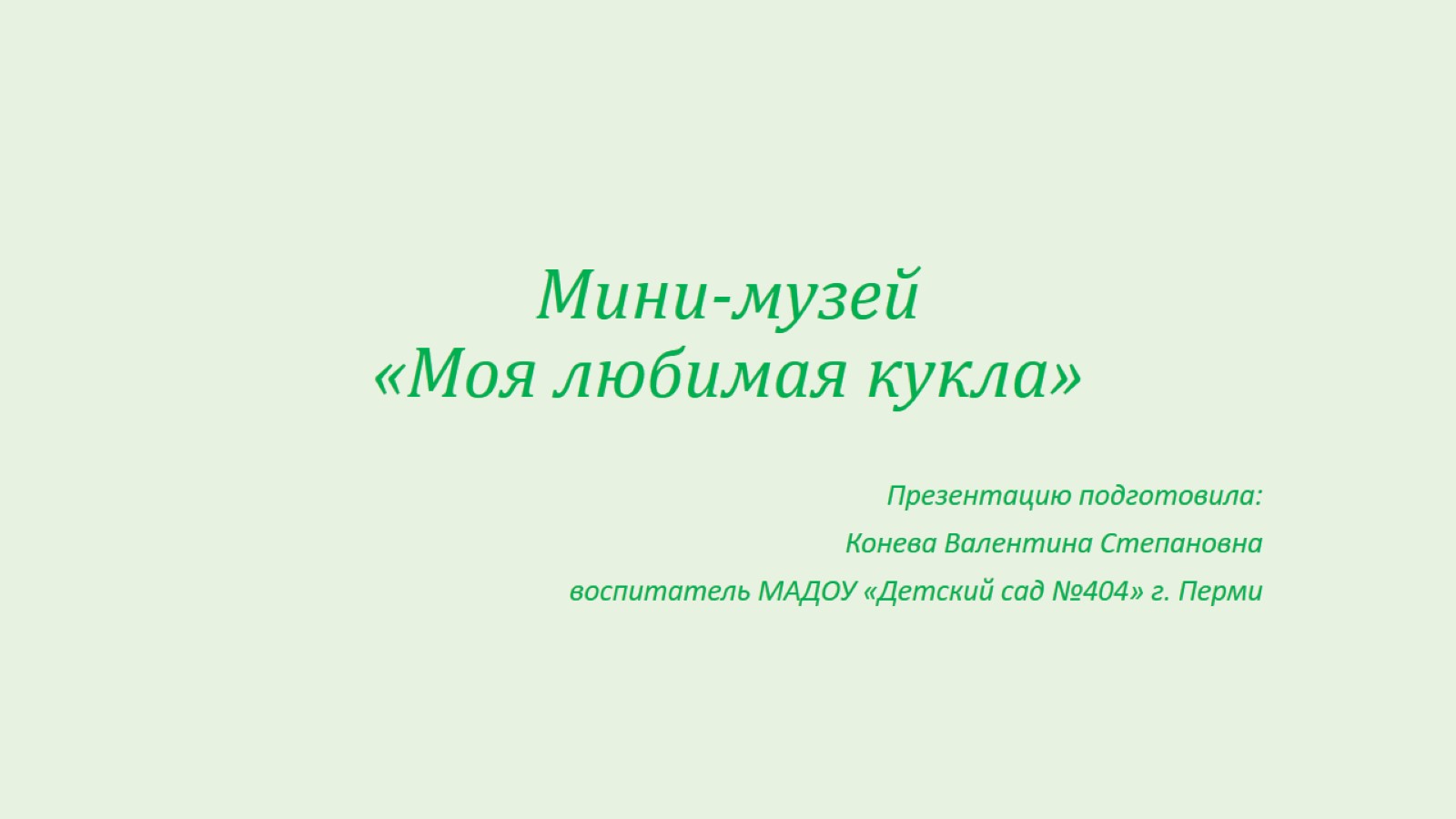 Мини-музей   «Моя любимая кукла»
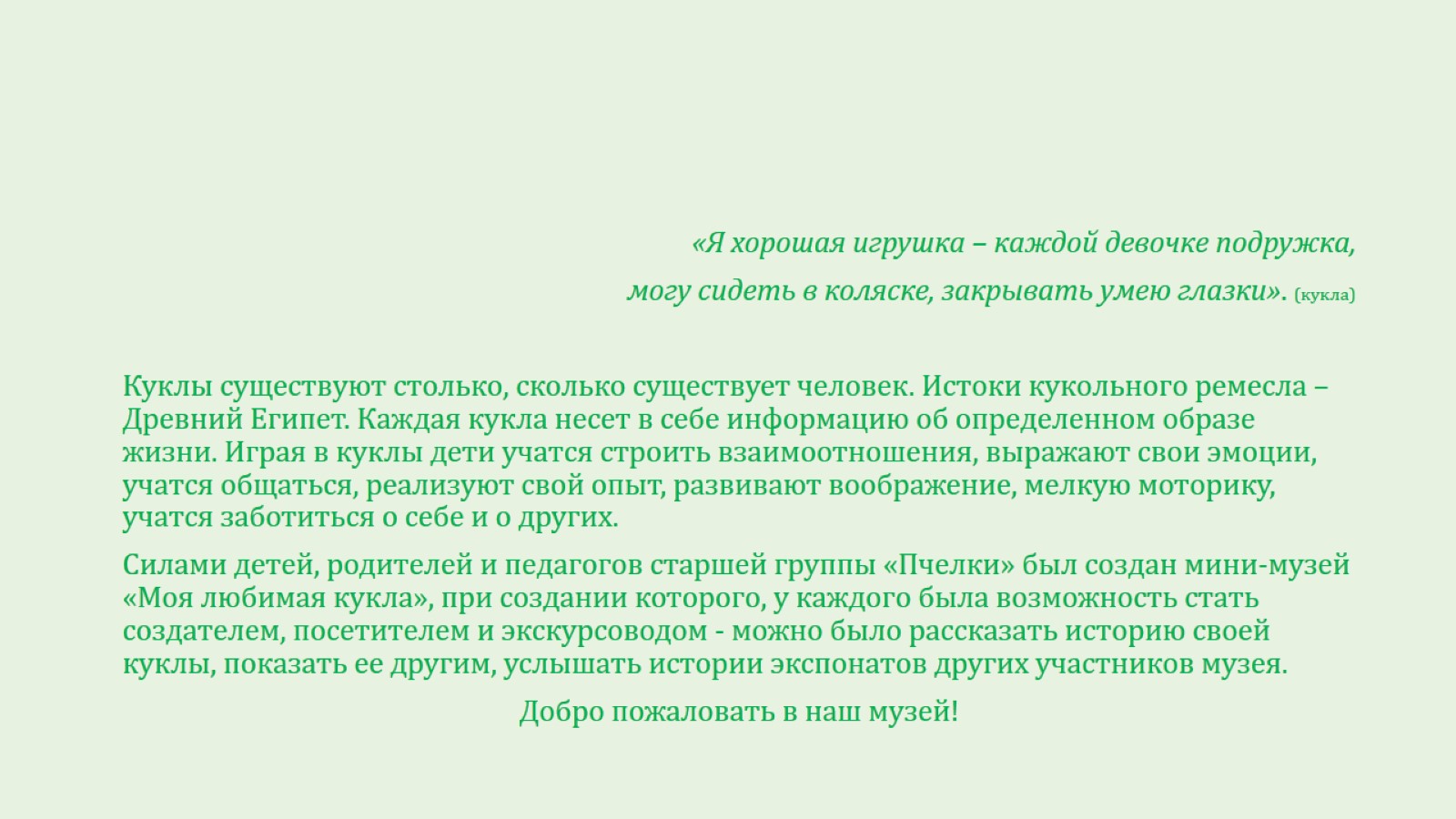 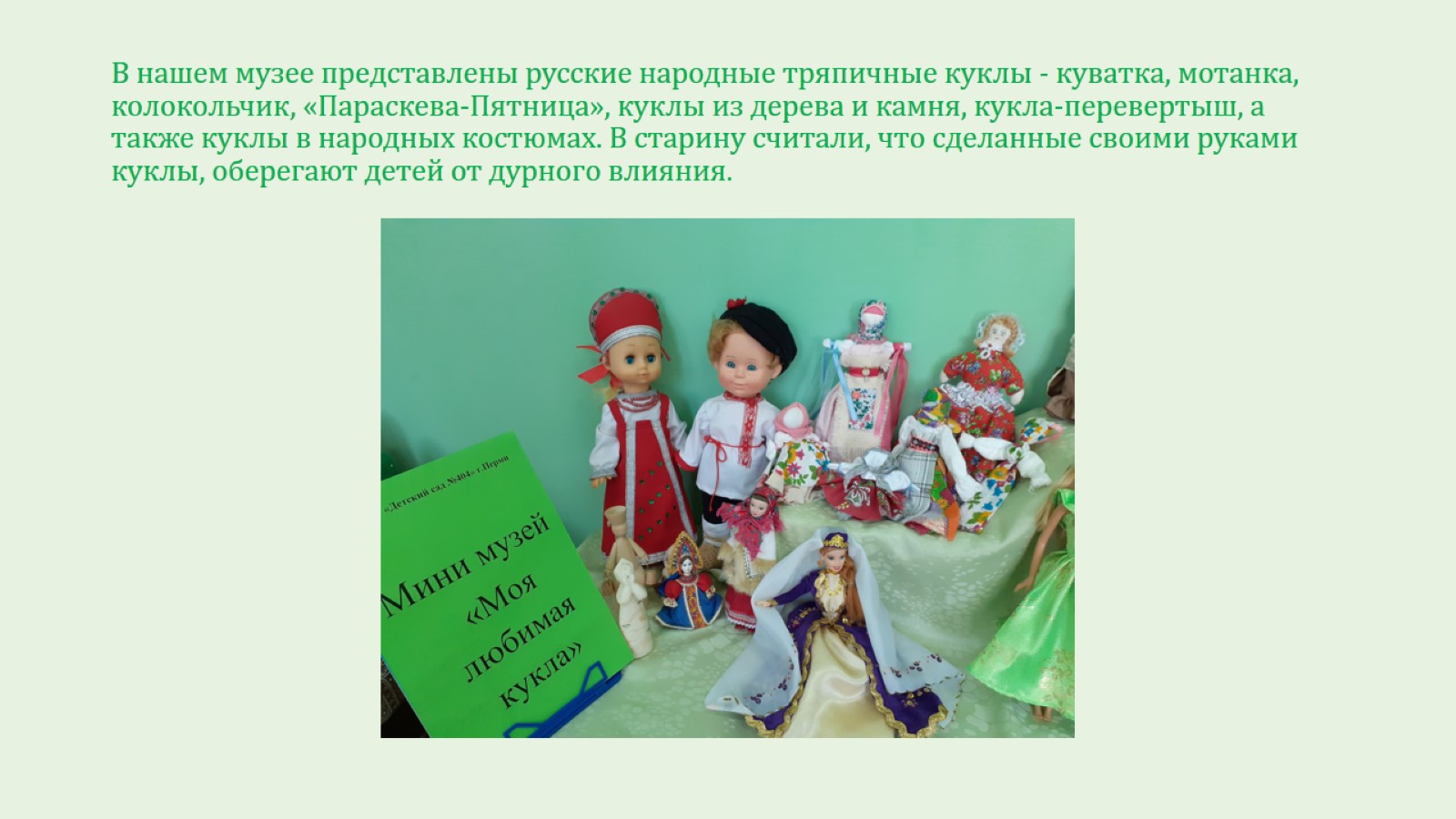 В нашем музее представлены русские народные тряпичные куклы - куватка, мотанка, колокольчик, «Параскева-Пятница», куклы из дерева и камня, кукла-перевертыш, а также куклы в народных костюмах. В старину считали, что сделанные своими руками куклы, оберегают детей от дурного влияния.
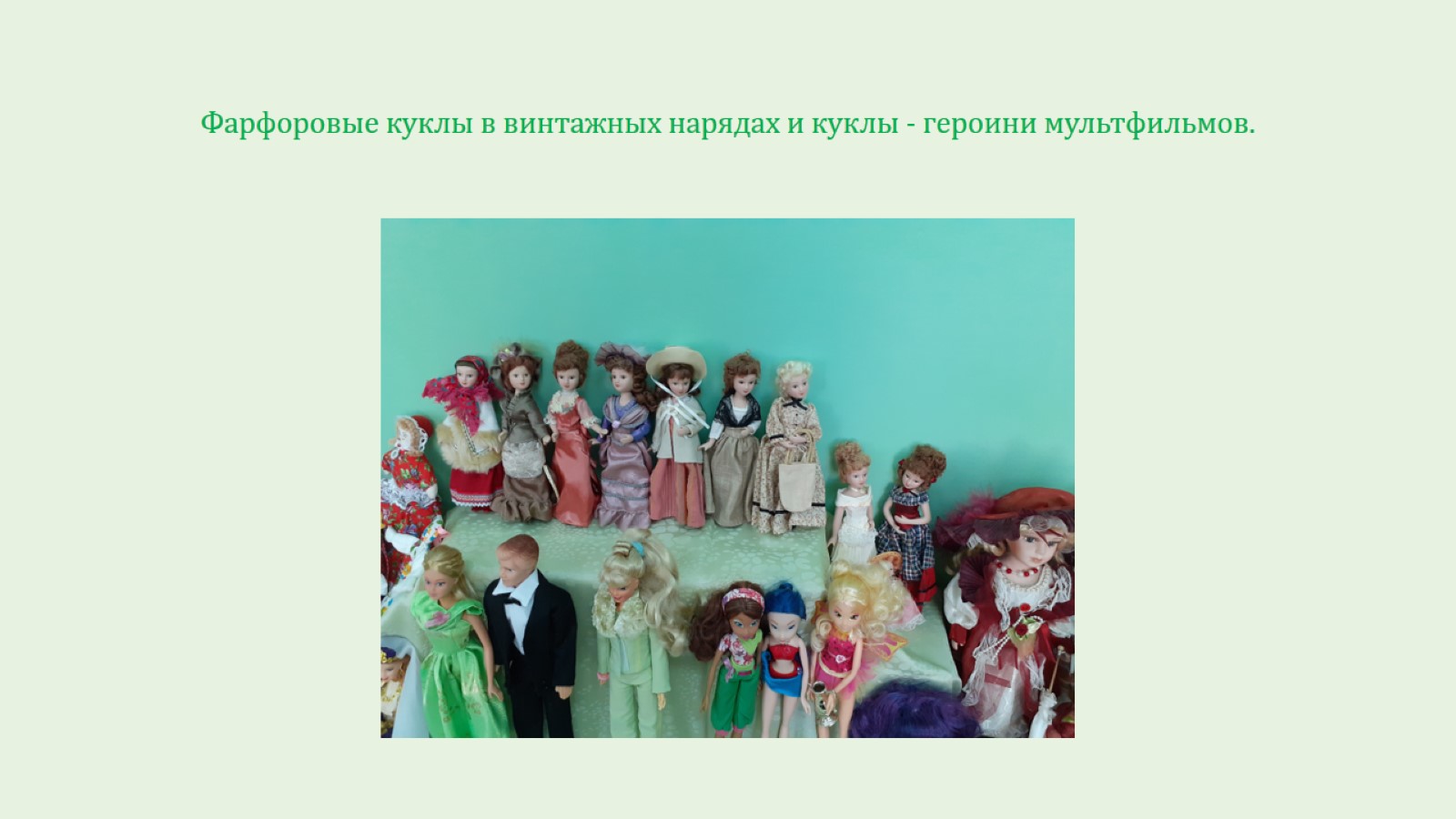 Фарфоровые куклы в винтажных нарядах и куклы - героини мультфильмов.
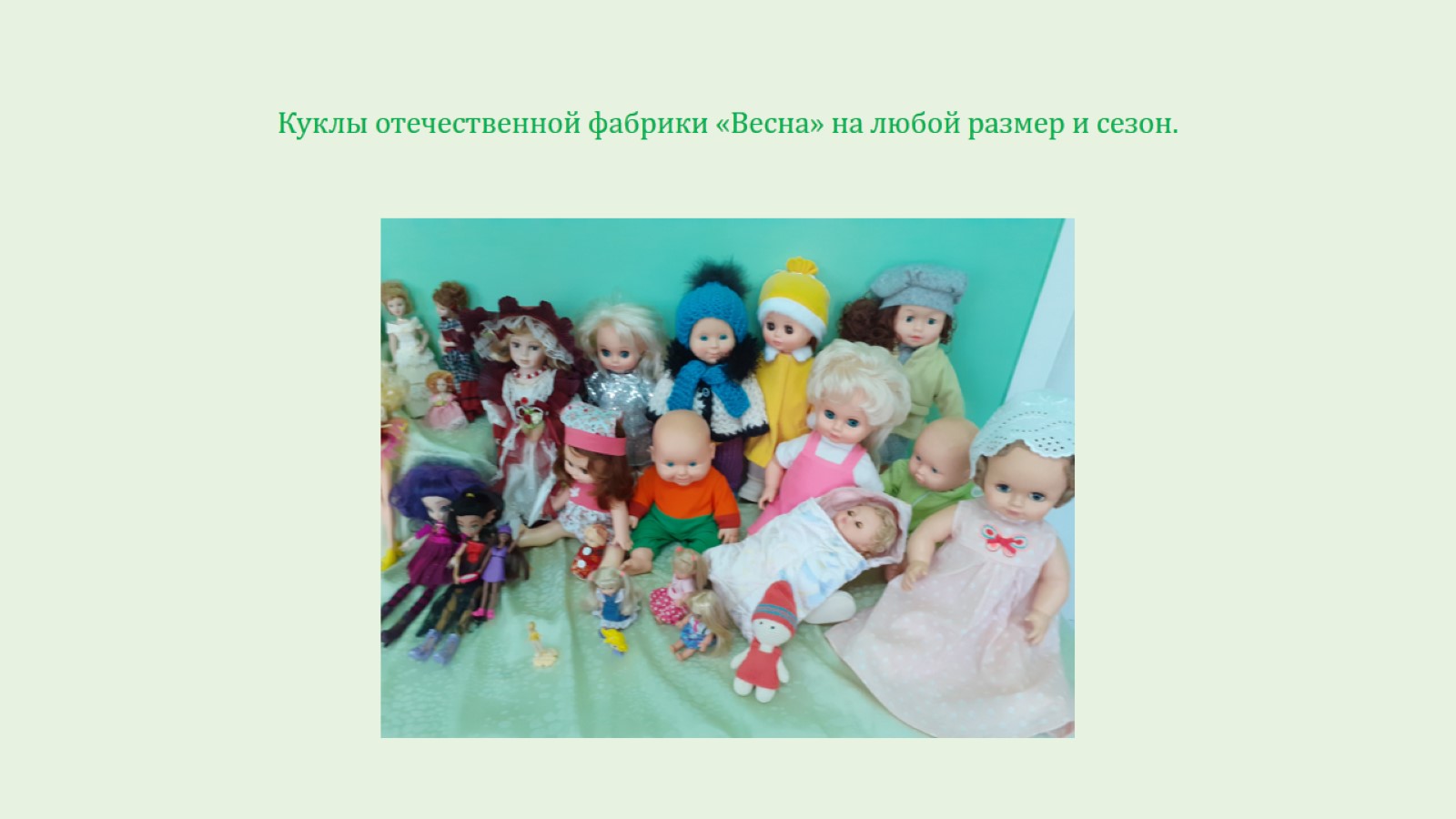 Куклы отечественной фабрики «Весна» на любой размер и сезон.
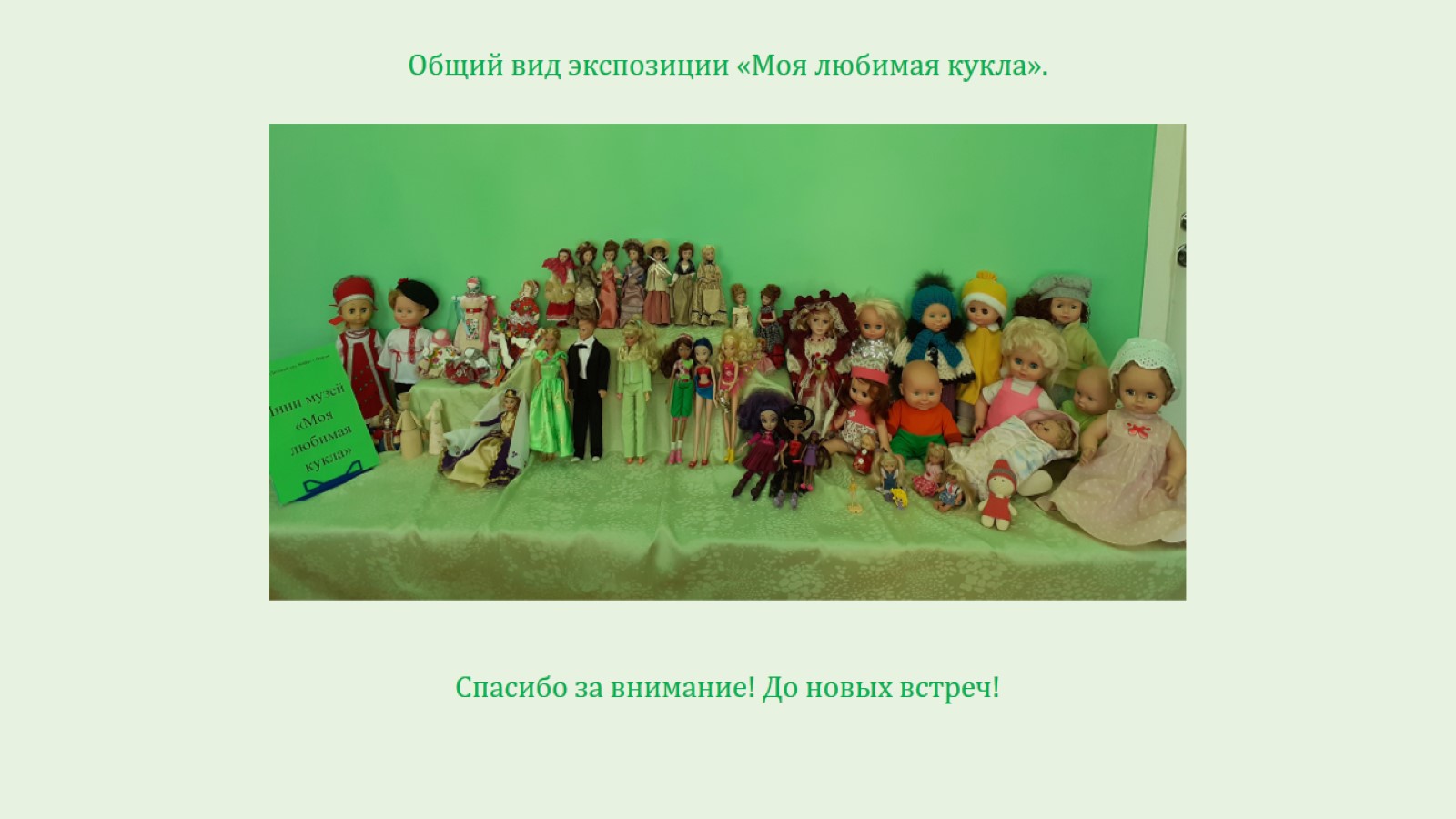 Общий вид экспозиции «Моя любимая кукла».Спасибо за внимание! До новых встреч!